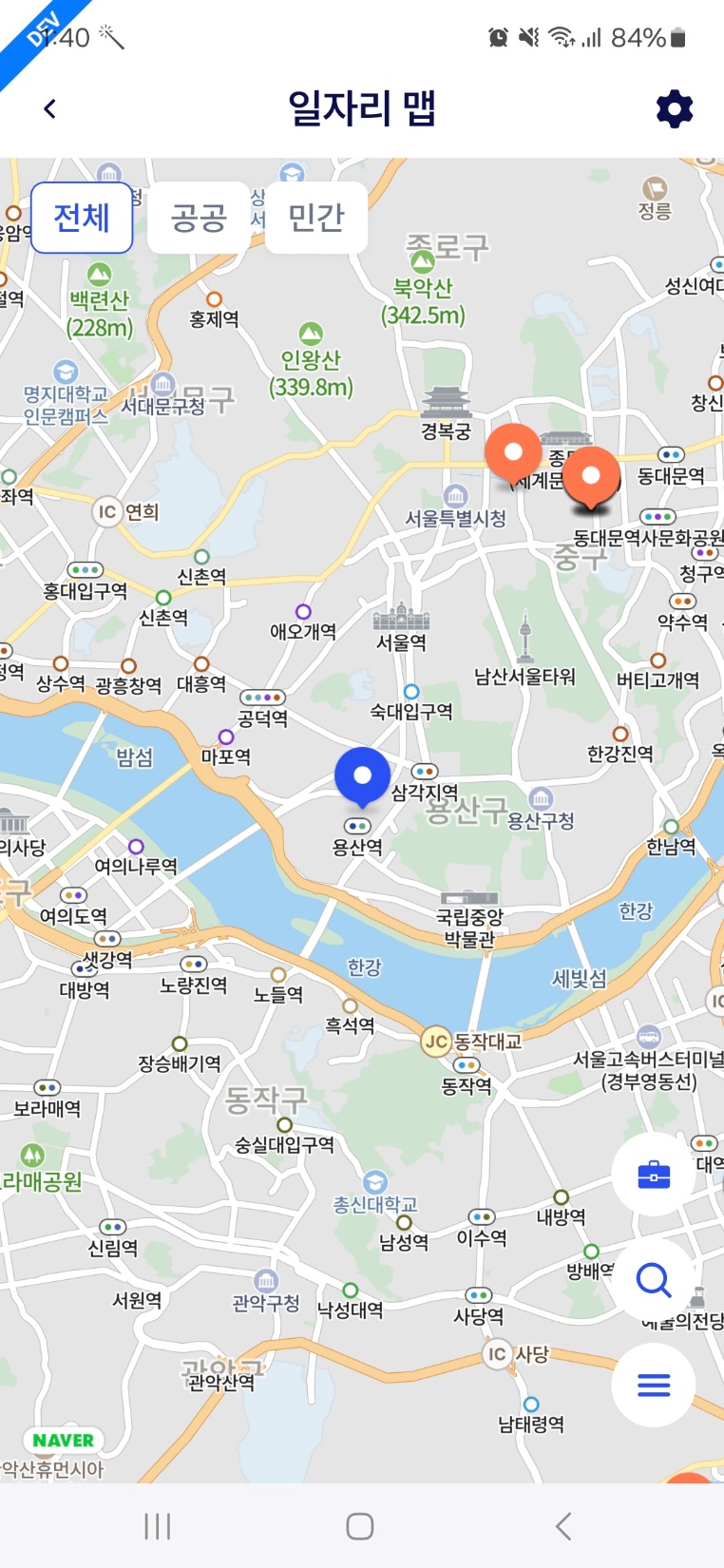 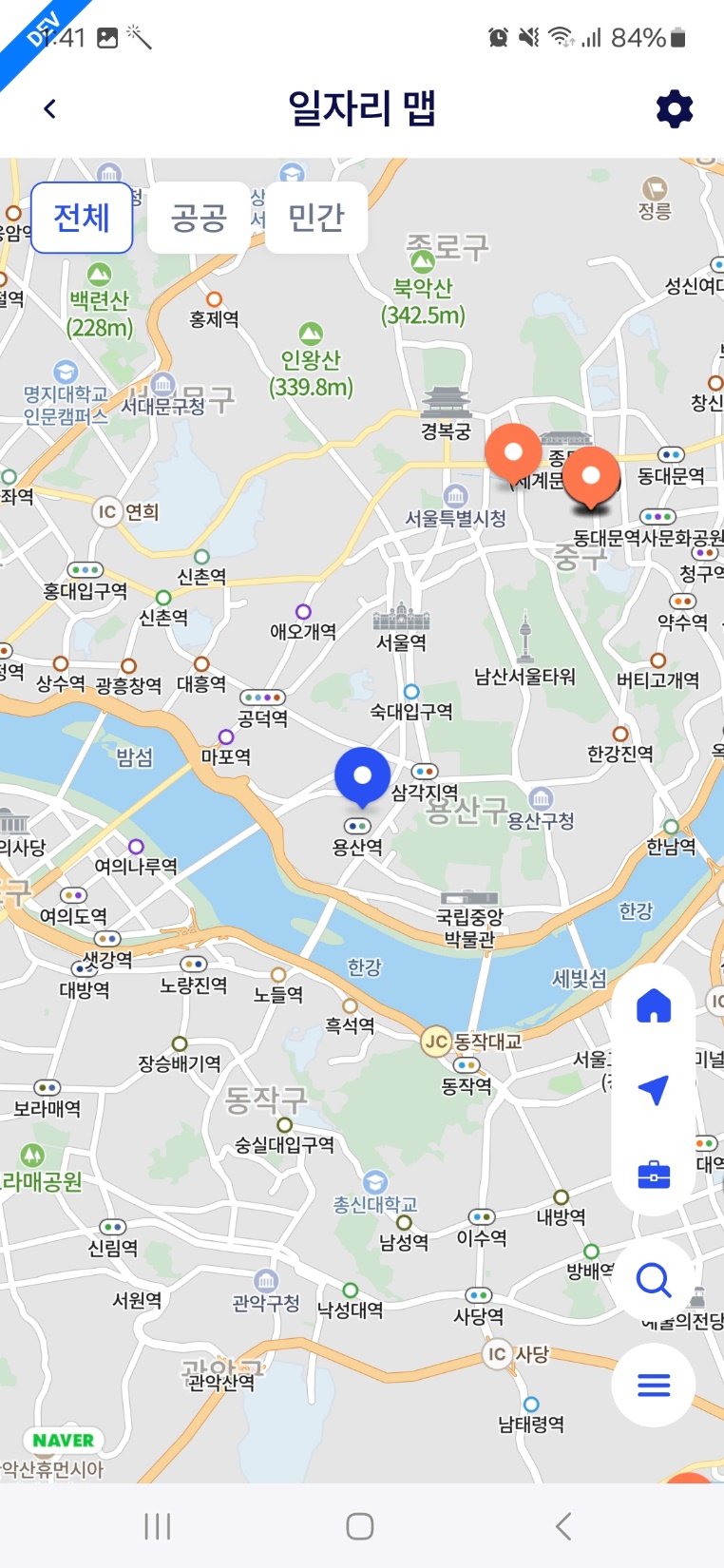 [APP] 일자리 맵 (job map)

1.steps
  - home/office icon clicks -> move map to the address
  - job list icon clicks

2.error
  1) when show job list
    - GPS location is NOT changed with selected home/office location
ㅍ